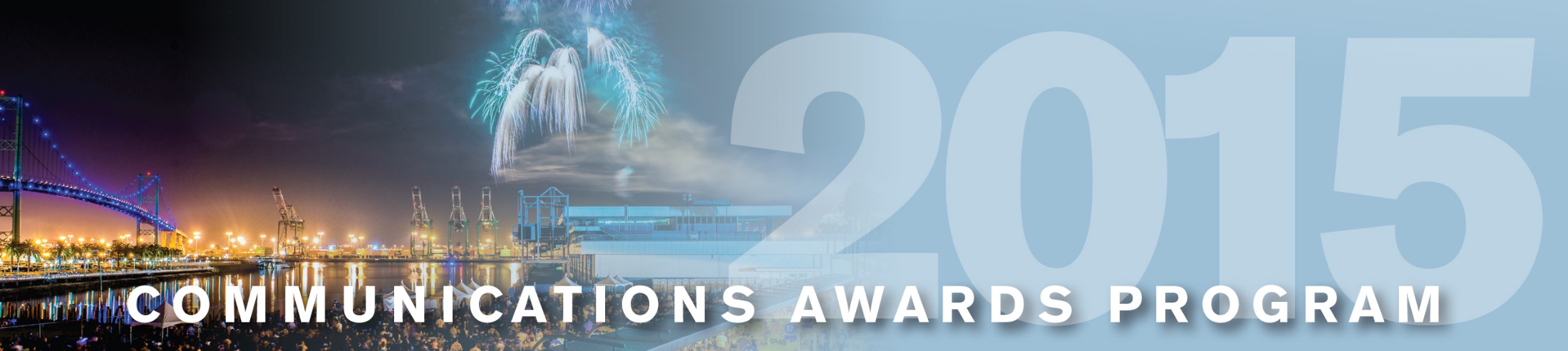 Belledune
Port
Authority
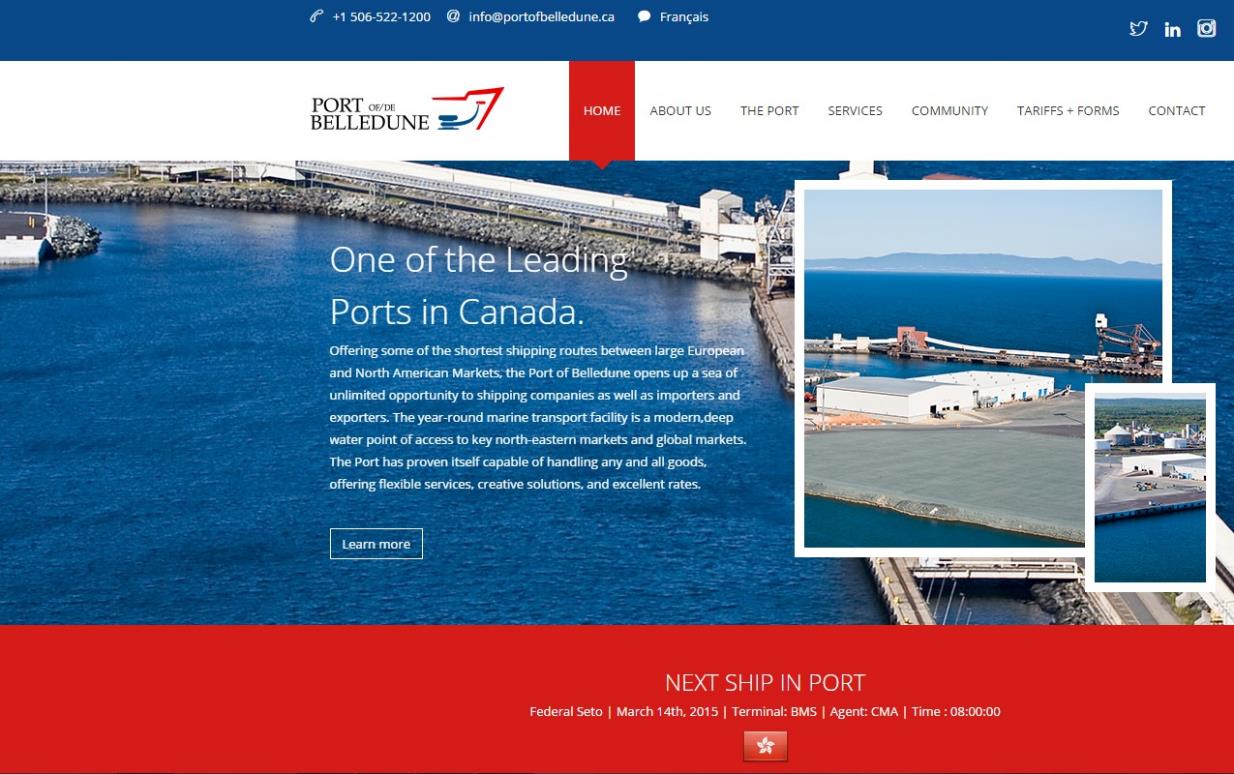 Belledune… Unlimited!
Websites
www.portofbelledune.ca
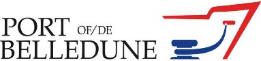